Idaho Cleanup Project UpdateLeadership in Nuclear Energy Commission
Jack Zimmerman
Deputy Manager 
Idaho Cleanup Project
Oct. 4, 2017
Stored Transuranic Waste Status
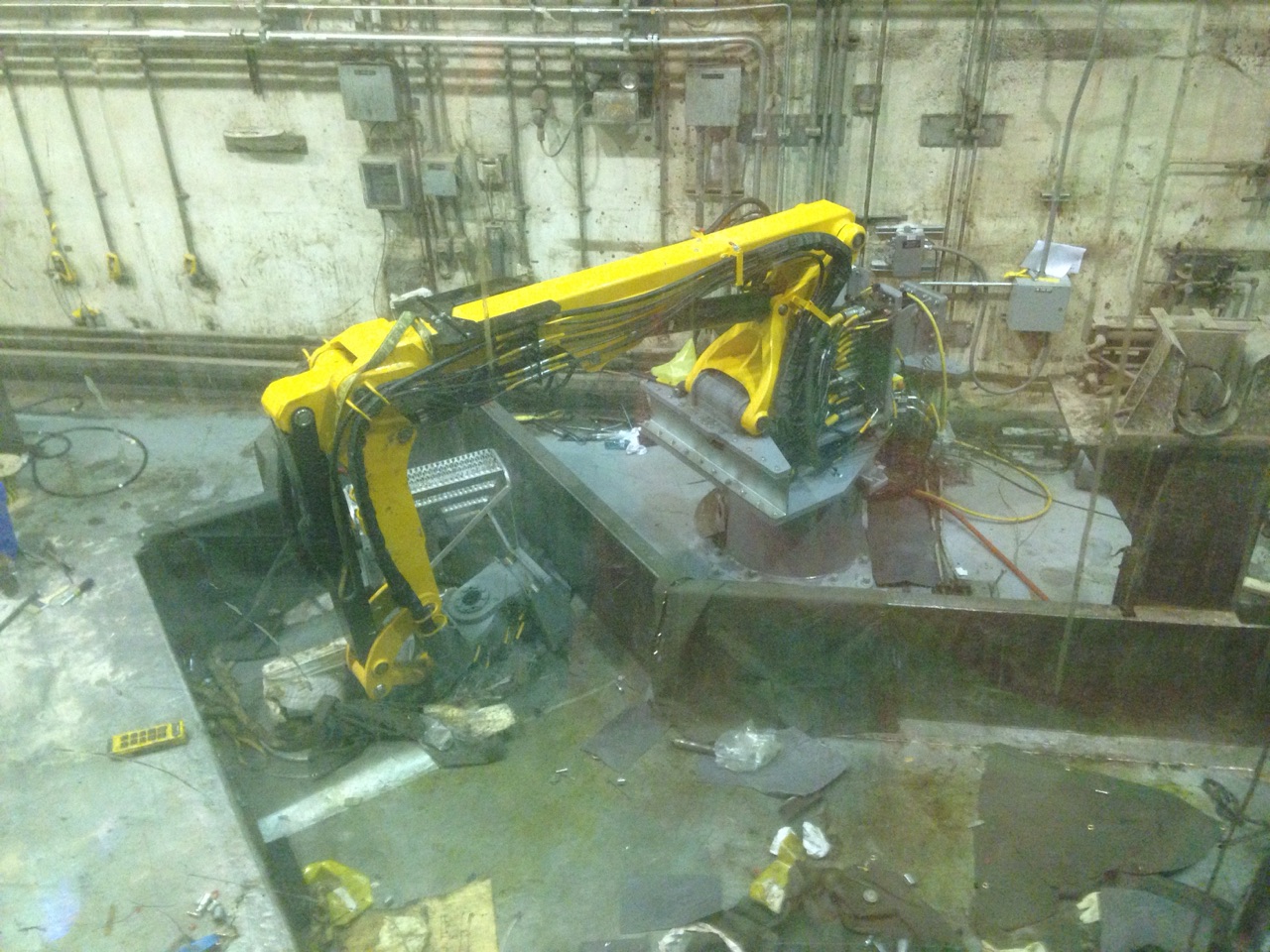 As noted in our April presentation, our contractor completed retrieval of all stored transuranic waste earlier this year. 
At our treatment facility, significant upgrades were completed including new Brokks, all boxlines are operational and we have increased treatment facility shifts from 12/7 to 24/7. 
Fluor is about 300 cubic meters behind  the contract schedule in treating contact-handled waste. The amount of direct feed waste is limited, and we are treating more small quantity, difficult-to-treat waste – therefore we are getting less production for the same effort.
New Brokk 400 operating in the South Box Line
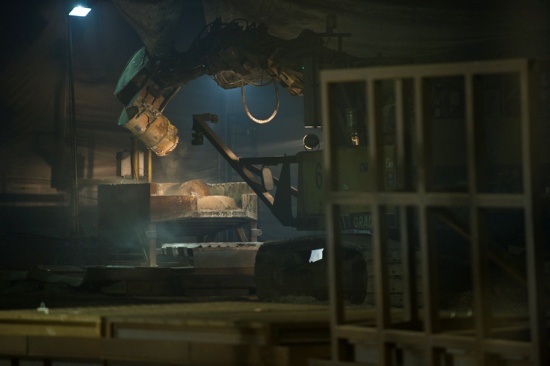 Excavator dumps sludge drum into tray at ARP V facility
New Capabilities for CH-TRU Processing
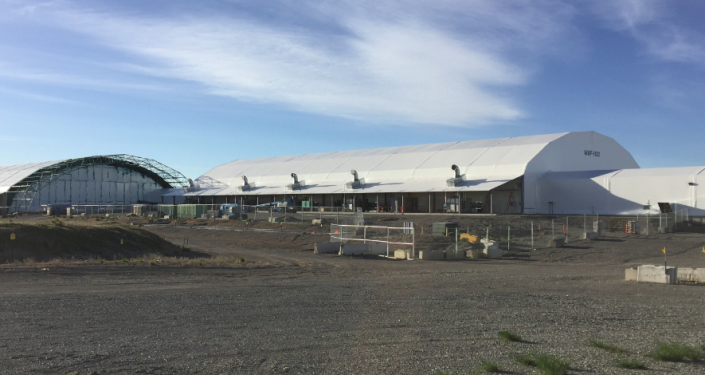 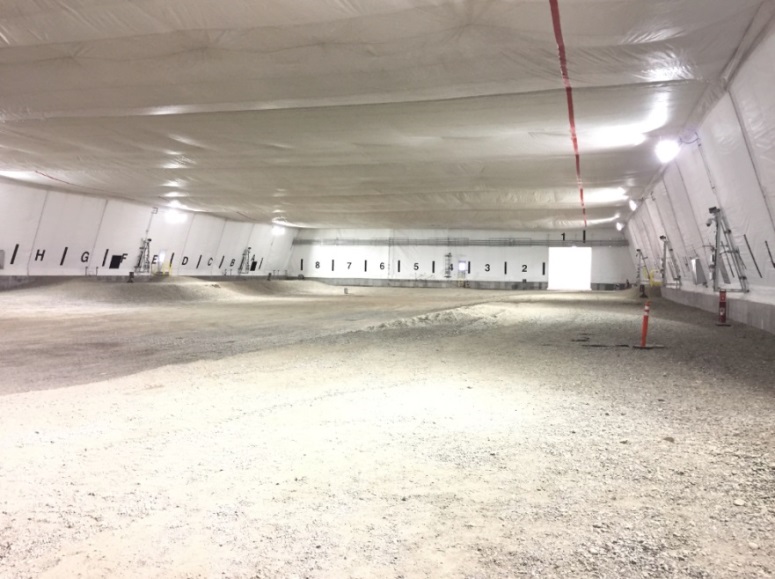 The Accelerated Retrieval Project IX facility (left and above),  the last buried waste retrieval enclosure, was completed this summer.
Accelerated Retrieval Project (ARP) retrieval enclosures are used primarily for exhumation of targeted buried waste.
The new ARP IX facility, however, is also being considered for “roaster  oxide” processing prior to beginning its buried waste exhumation mission. 
“Roaster oxides” are uranium oxide metal that are pyrophoric – they can ignite in the presence of air. Some of the transuranic waste stored here contains roaster oxides, which require processing before they can be packaged for shipment to WIPP.
Shipping and Certification
AMWTP Certified Program:
Starting the week of Sept. 18, Idaho Cleanup Project shipments of transuranic waste to WIPP increased from two to four per week.
Completed 46 shipments to date since shipping resumed April 6, 2017.
We have shipped about 54,000 cubic meters of transuranic and mixed low-level waste from the original 65,000 cubic meter Settlement Agreement inventory to out-of-state disposal facilities. 
 
The next AMWTP Recertification Audit  will be in early December, 2017
Expect to demonstrate complete process now that the Basis of Knowledge has been released. 
The Generator Site Technical Review is complete.
Settlement Agreement TRU Production Status
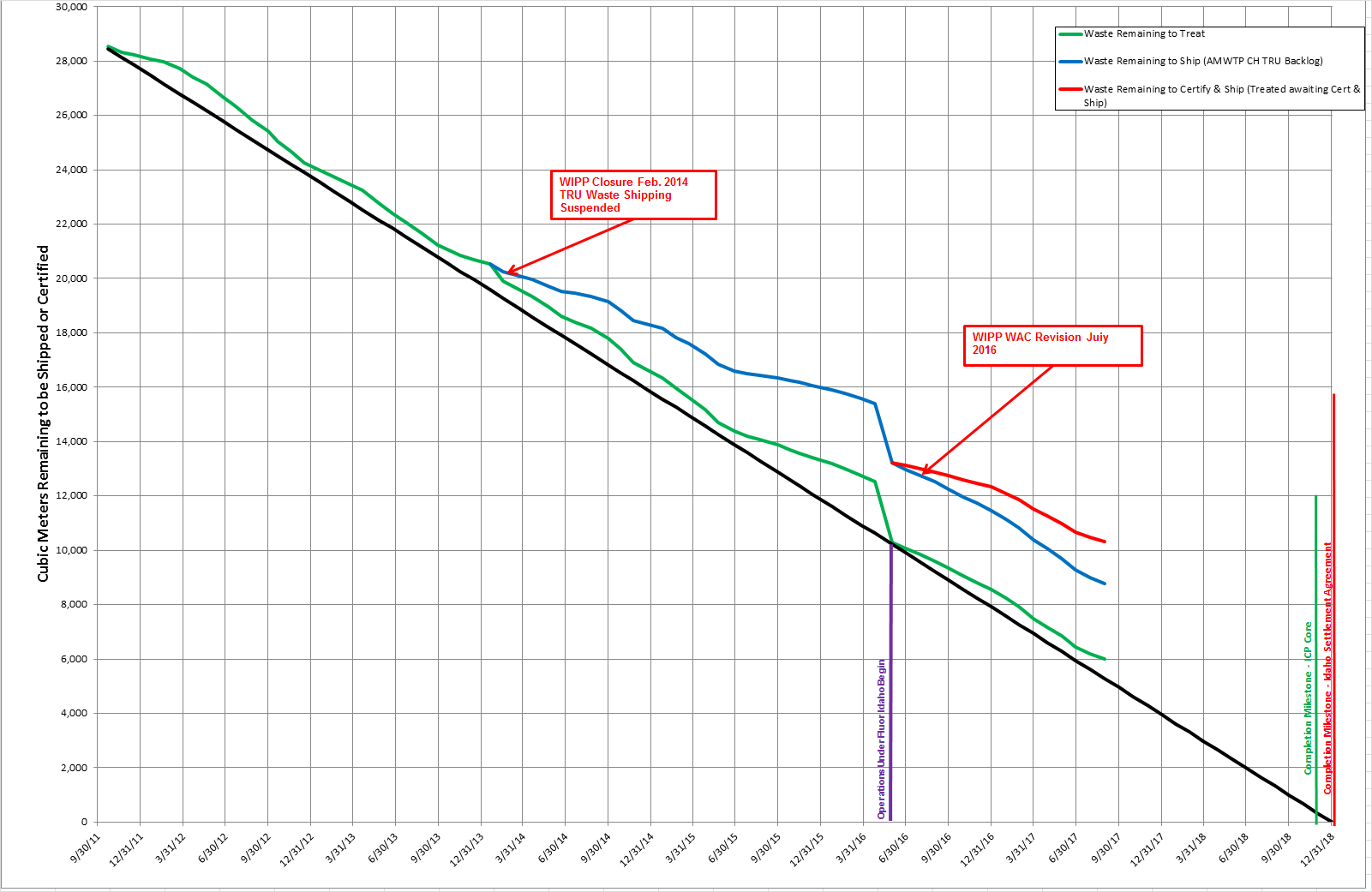 Buried Transuranic Waste
Status of Targeted Waste Exhumation:
Completed exhumation of 4.71 acres of buried waste as of Oct. 1, 2017. Regulatory goal: 5.69 acres by 2023.
As noted earlier, the final retrieval enclosure facility (ARP IX) was completed earlier this summer. Exhumation will begin there next year.
Over 7,500 cubic meters of targeted waste has been exhumed to date.
Project is expected to be completed about two years ahead of regulatory milestone.
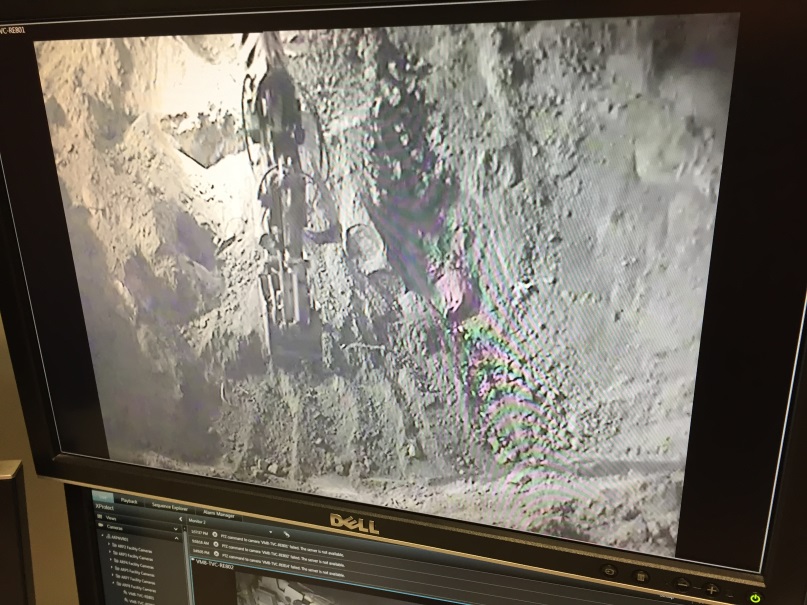 Drum exhumation from Accelerated Retrieval Project VIII.
Buried Waste Exhumation Work-off Chart
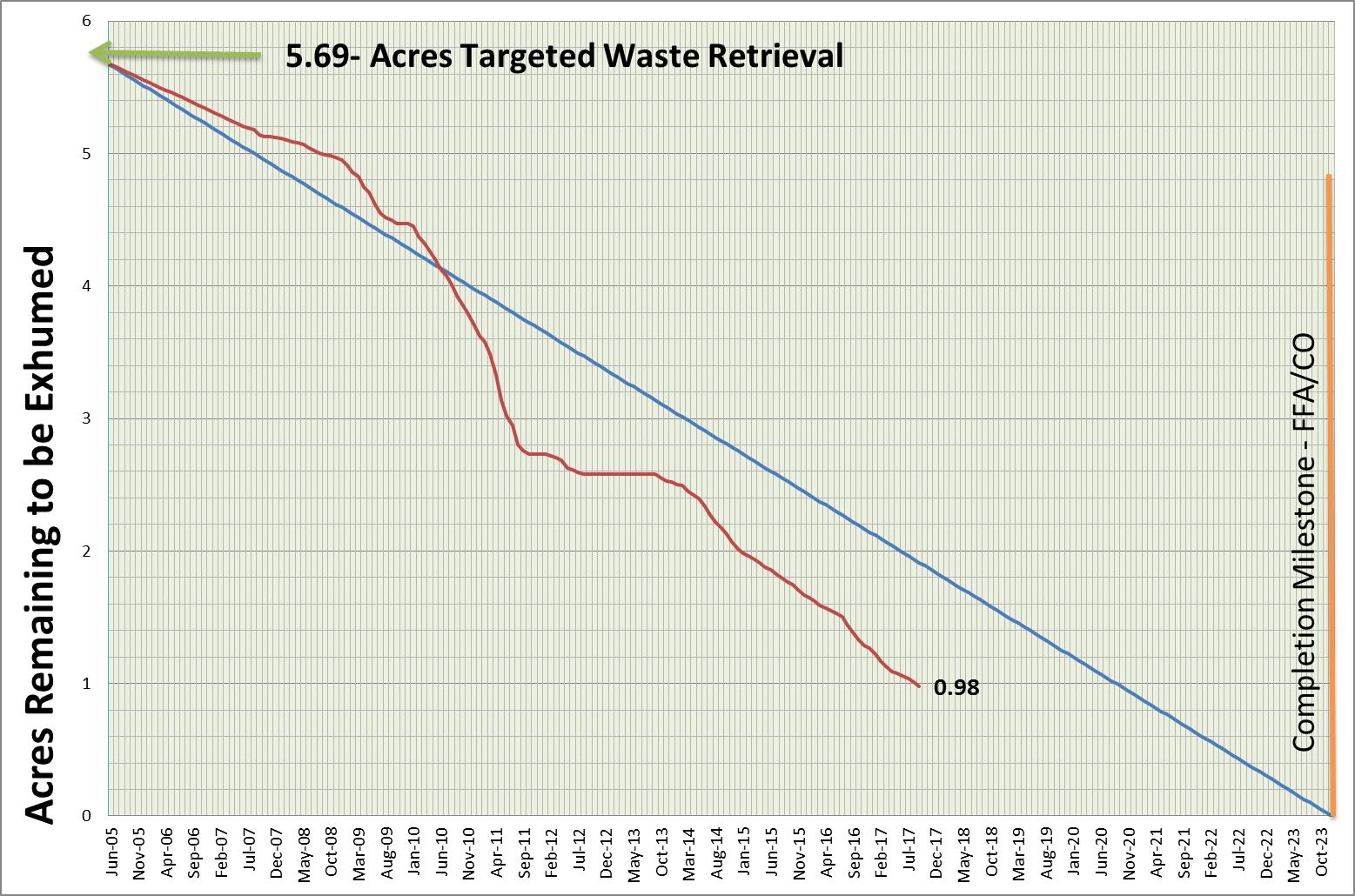 [Speaker Notes: Still tracking about 2 years ahead of enforceable milestone.]
Liquid Waste Treatment Background
There are about 900,000 gallons of liquid radioactive waste stored safely in three stainless steel underground tanks at the Idaho Nuclear Technology and Engineering Center.
The Integrated Waste Treatment Unit (IWTU) was constructed to treat the waste, but design  problems have prevented the beginning of waste treatment.
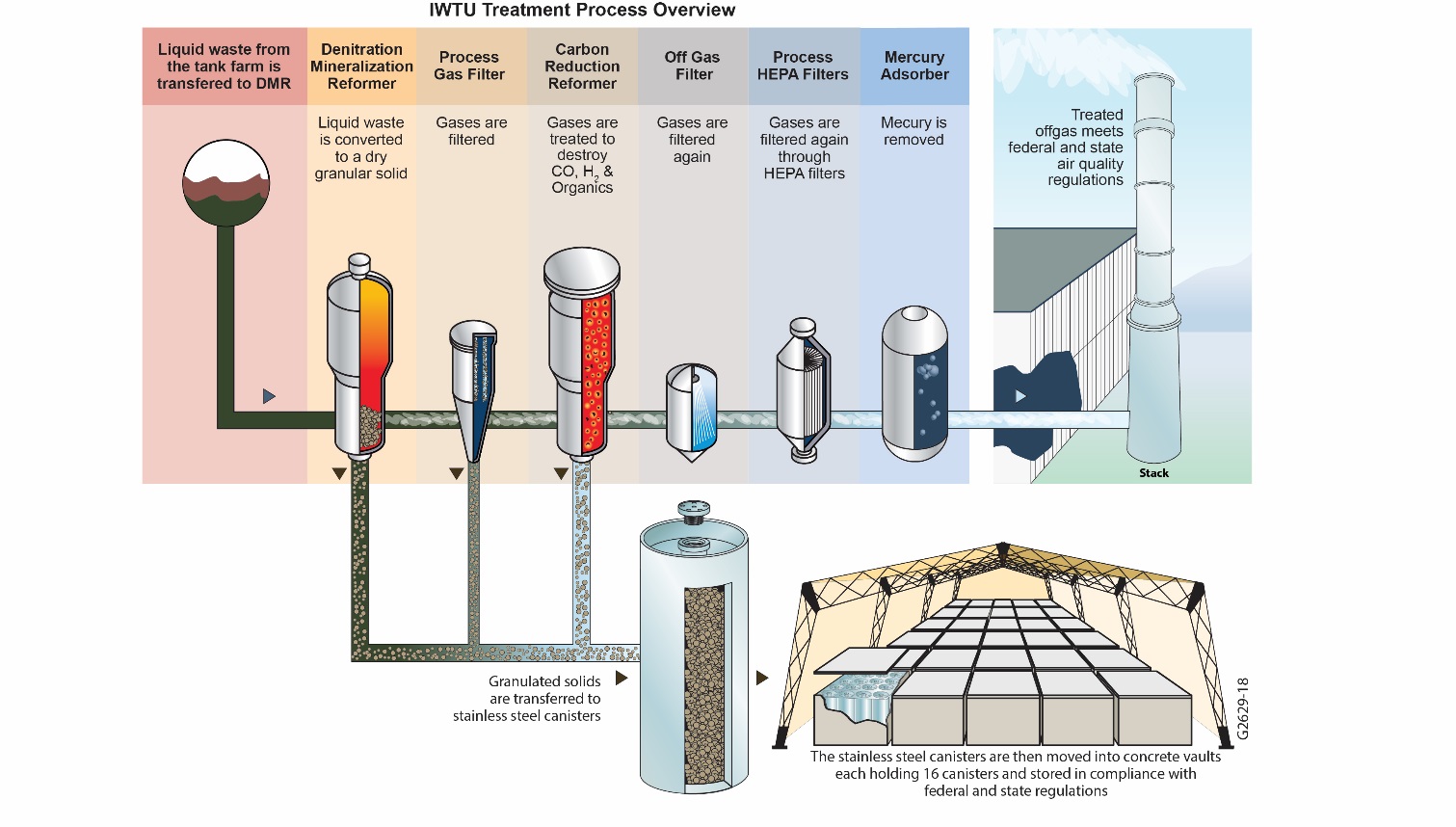 Approach to Address Remaining Issues
Fluor Idaho has established a systematic, mechanistic based approach involving 4 phases to address issues with the IWTU.
A team of specialists was assembled to work with IWTU staff, including experts in fluidized bed technology that have solved similar problems in industry.
Flour established a Technical Review Group consisting of subject matter experts from National Labs, industry and academia to provide input and advice.
Fluor has enlisted the Particulate Solid Research Institute (PSRI) to assist in the testing and evaluation of fluidized bed improvements.
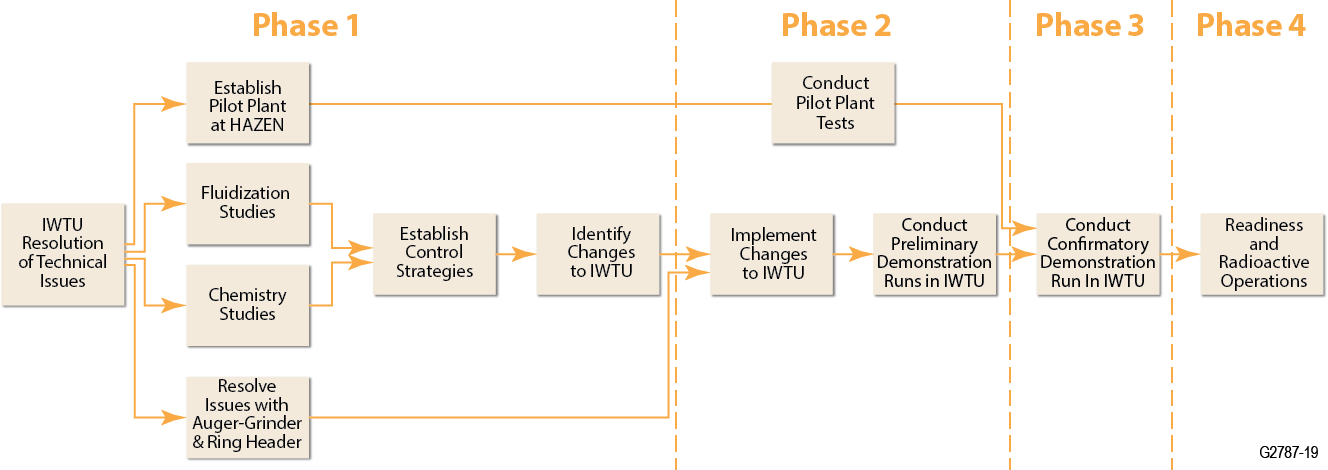 Complete
In Progress
Small Scale Tests, 
Engineering Evaluations 
and Modeling
Pilot and IWTU Test Runs
Confirm Fixes
Rad Ops
Small Scale Tests, 
Engineering Evaluations 
and Modeling
Summary Status of the 5 Main Issues
Issue:  Wall Scaling
Status:  Impact has been reduced.  Improved understanding of wall scale formation and control mechanisms.
Issue:  DMR Instabilities
Status:  Mechanisms understood.  DMR instabilities are due to sandcastles.
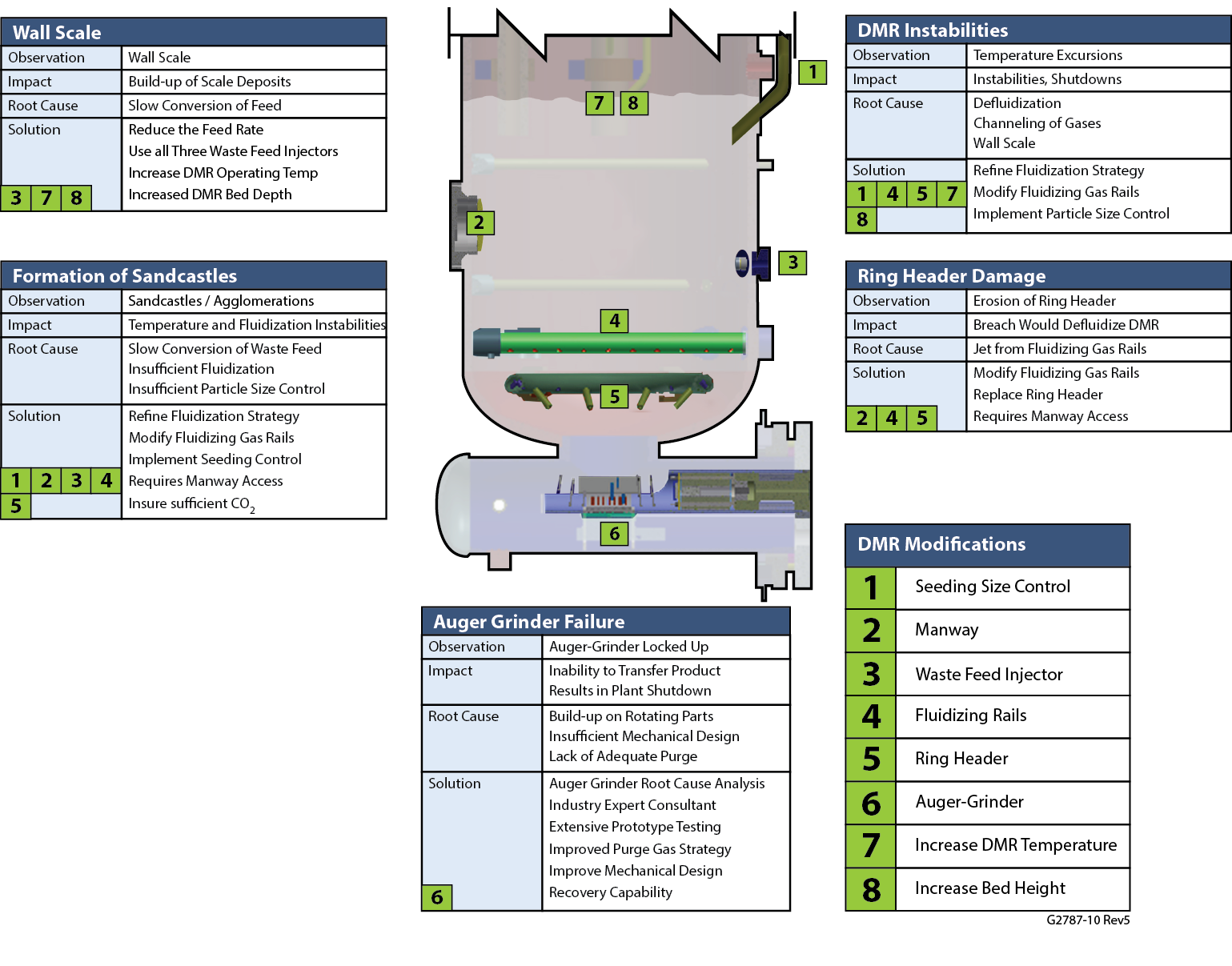 Impact Reduced
Understood
Resolved
Understood
Issue:  Ring Header Damage
Status:  DMR access approach resolved.  Manway installation completed.  Will replace damaged ring with Double Plenum and Cone configuration.
Issue:  Formation of Sandcastles
Status:  Sandcastle formation mechanisms understood.  Implementing changes in IWTU.
Issue:  Auger-Grinder Failure
Status:  Issues were successfully addressed in the March 2017 run.
Resolved
Issue:  Formation of Sandcastles
Issue
In areas of insufficient fluidization in the Denitration Mineralization Reformer (DMR), particles can settle or agglomerate and disrupt gas flow and mixing, resulting in temperature variations in the DMR, formation of sandcastles, further de-fluidization and other operational impacts.
Cause
Insufficient fluidization and mixing.
Agglomeration of cohesive or sticky particles due to slow or incomplete waste feed conversion reactions. 
Approach to Resolve
Extensive work by INL to understand reaction kinetics.
Modeling by National Energy Technology Laboratory (NETL) to understand fluid dynamics and mixing in the DMR.
Bench-scale, pilot plant, and cold flow testing to investigate sandcastle formation and mitigation.
Status
Sandcastle formation mechanisms understood.
Replacing Fluidizing Gas Rails and Ringheader with Double Plenum and Cone
     configuration.
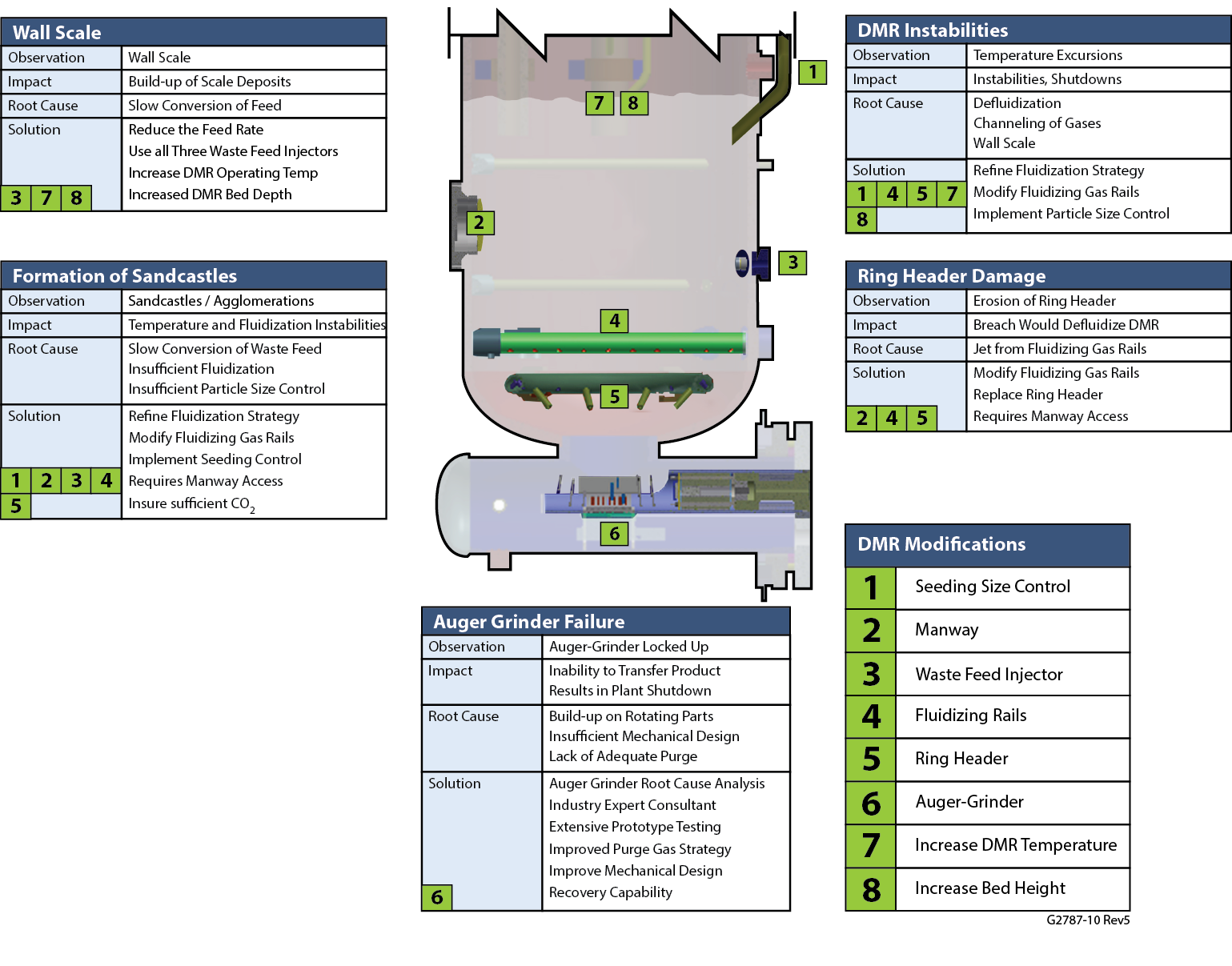 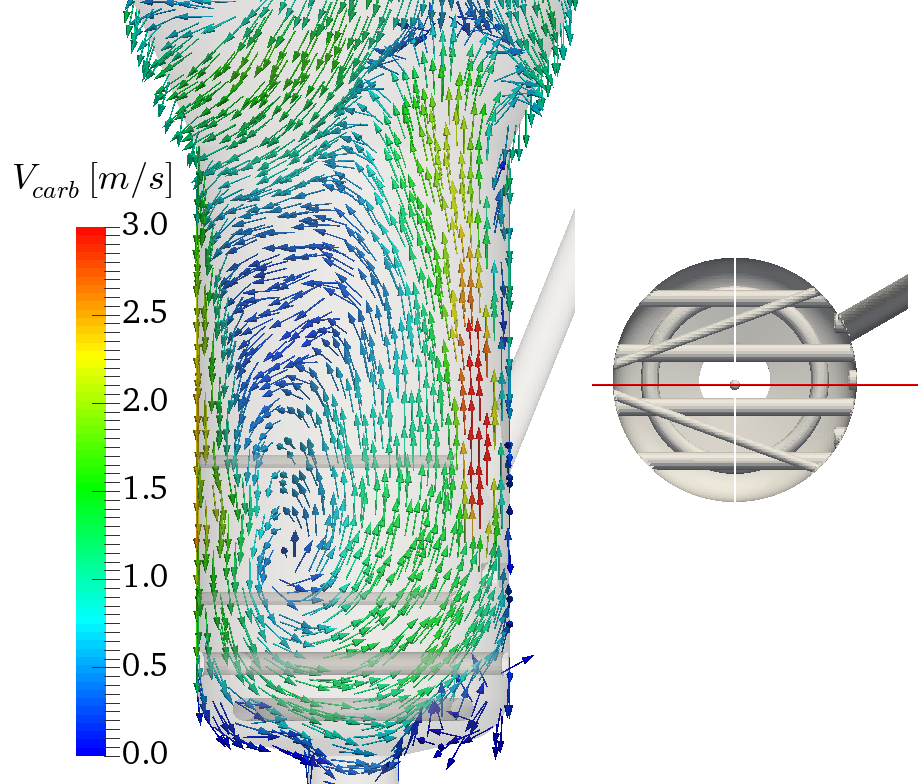 Modeling showing area of weak  fluidization (red circle) where sandcastles form.
DMR Reconfiguration
Double Plenum and Cone Configuration
Eliminates stagnant (defluidized) 
      areas of the Denitration and 
      Mineralization (DMR) bed.
Reduces in-bed obstructions.
Provides flexibility in fluidizing
      gas and steam composition in
      Upper and Lower plenums.
Consistent with state of the art.
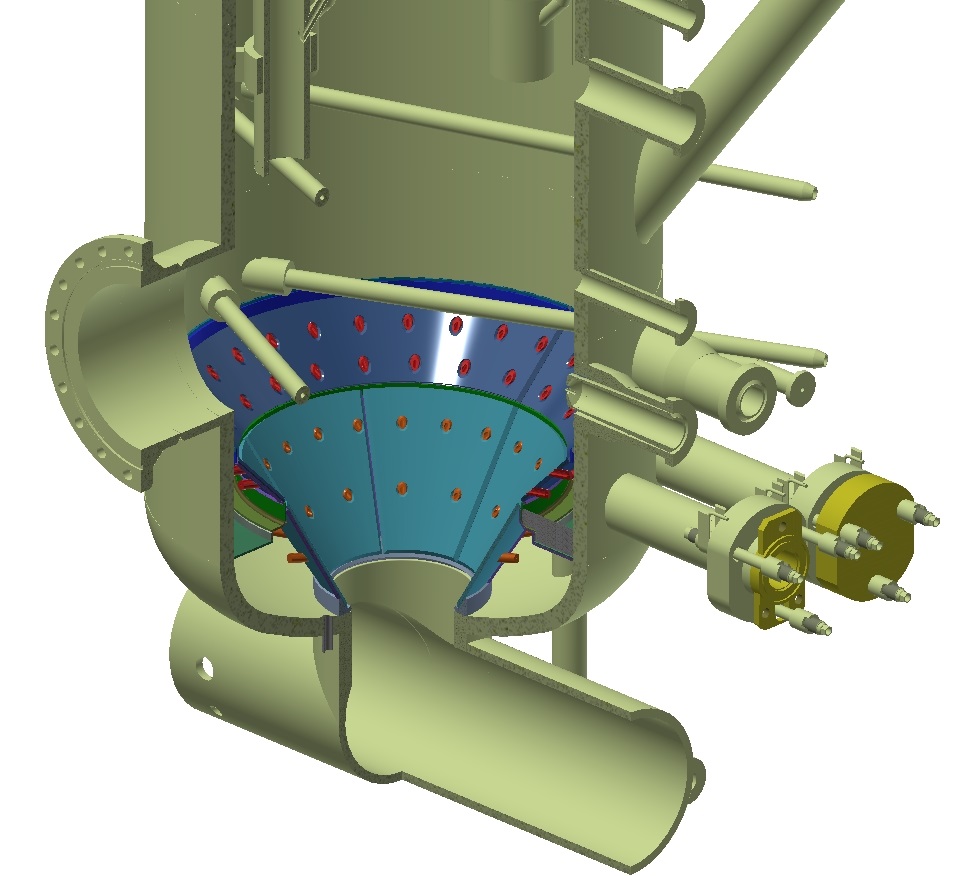 Spent Nuclear Fuel Disposition Project
Completed ten EBR-II spent fuel transfers out of wet storage, more than the six planned.
Completed 24 of 24 planned Advanced Test Reactor (ATR) transfers out of wet storage. 
We are currently on target to meet the 2023 Settlement Agreement Milestone to move all spent nuclear fuel to dry storage.
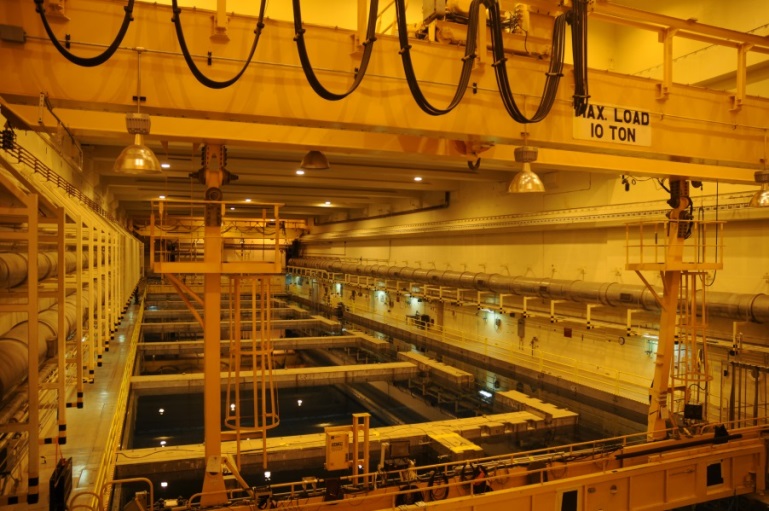 Looking down from the overhead cranes into the pools of CPP-666
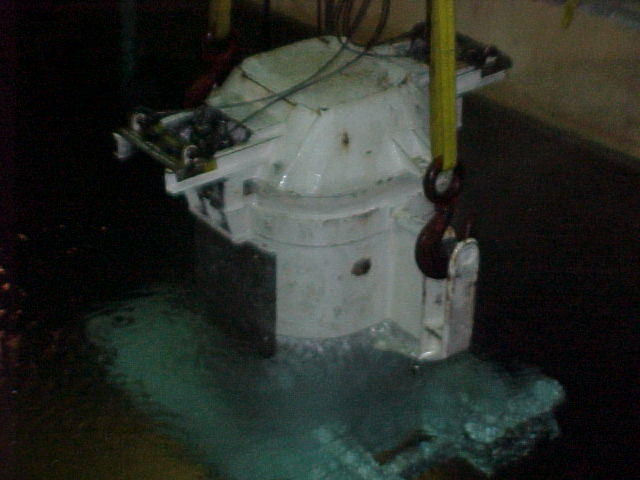 High-Load Charger used to transfer ATR SNF
[Speaker Notes: Removed item discussing transfer of TRIGA fuel from 603 to MFC. It is an NE research program and doesn’t really reflect on the EM spent fuel mission.]
Summary of Accomplishments in FY17
Fluor completed retrieval of remaining stored transuranic waste.
Exhumed .40 acre of targeted buried waste.
Shipments of transuranic waste resumed to the Waste Isolation Pilot Plant, completing 46 since April, 2017. 
Completed 45 transfers of spent nuclear fuel from wet to dry. 
Resolved important issues related to start-up of the Integrated Waste Treatment Unit (IWTU). 
On the road to resolving the critical issue of fluidization in the IWTU main processing cell.
14